স্বাগতম
শিক্ষক পরিচিতি





নামঃমোজাহাঙ্গীর ইকবাল
সহকারী শিক্ষক 
তিস্তা এম,এ ফাজিল (বি,এ) মাদরাসা
মোবাইলঃ০১৮৪২২৮২৭১৭ 
তিস্‌তা, লালমনির হাট । 
ID NO :  30
Email: Jahangiriqbal1982@gmail.com
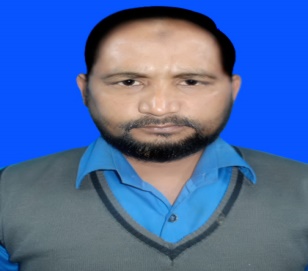 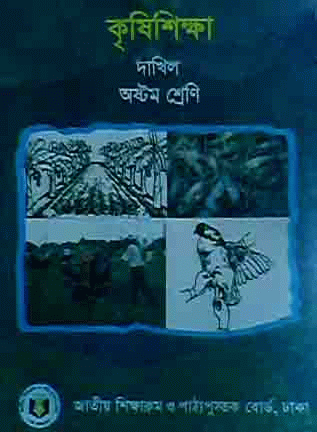 পাঠ পরিচিতি
শ্রেণীঃঅষ্টম 
বিষয়ঃ কৃষি শিক্ষা
পঞ্চম অধ্যায়ঃকৃষিজ উৎপাদন
সময়ঃ৪৫ মিনিট
ভিডিওটি দেখি
গাভী পালন পদ্ধতি ও পরিচর্যা
শিখনফল
১। উন্নত জাতের গাভীর নাম বলতে পারবে ।

২।গাভী পালন পদ্ধতি ও পরিচর্যা সম্পকে বলতে পারবে ।
  
৩। খামারের   গুরুত্ব ব্যাখ্যা করতে পরবে ।
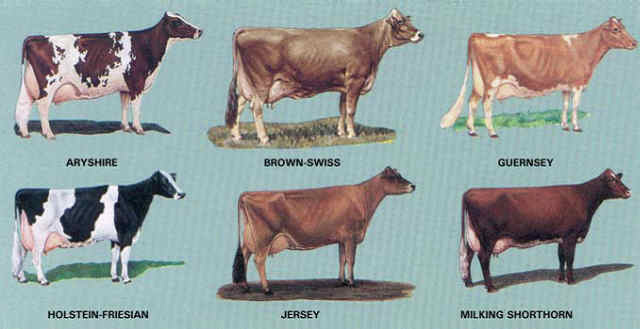 হলেস্টিন
লালসিন্ধি
জারসি
সংকর
ফ্রিজিয়ান
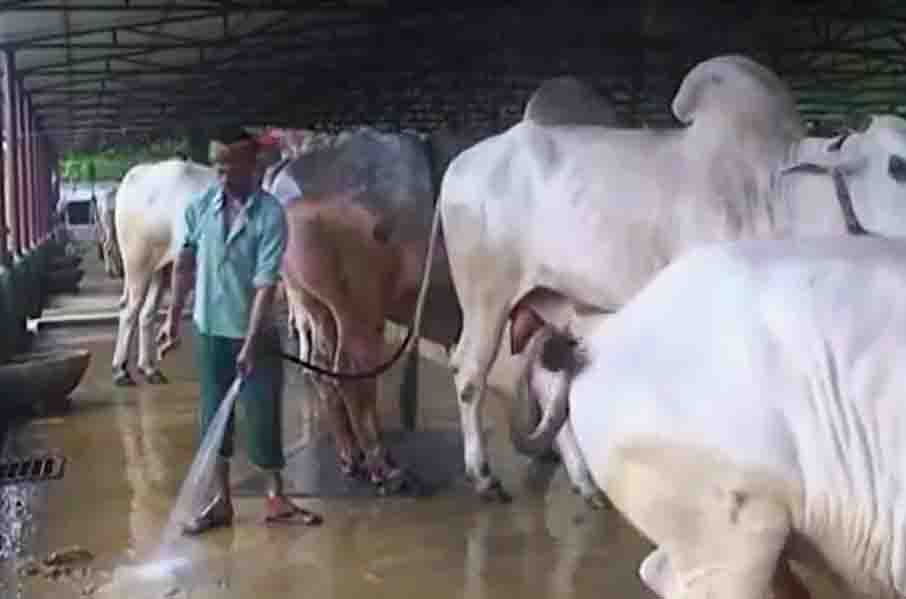 একক কাজ
আমাদের দেশের খামার গুলিতে সাধারনত কোন জাতের গাভী বেশি দেখা যায় ।
আমরা কিছু ছবি দেখি
তিনপদ্ধতিতে গাভী পালন করা হয় ।
গোয়াল ঘরে পালন
বাইরে বেঁধে পালন
চারণ ভূমিতে পালন
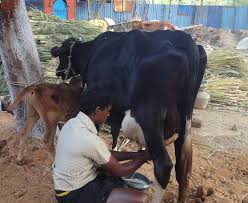 ছবিগুলো দেখি
পরিচর্যা
গোবর ,মুএ,ফেলে দিয়ে খামার পরিস্কার পরিচ্ছন্ন রাখতে  হয়   ।
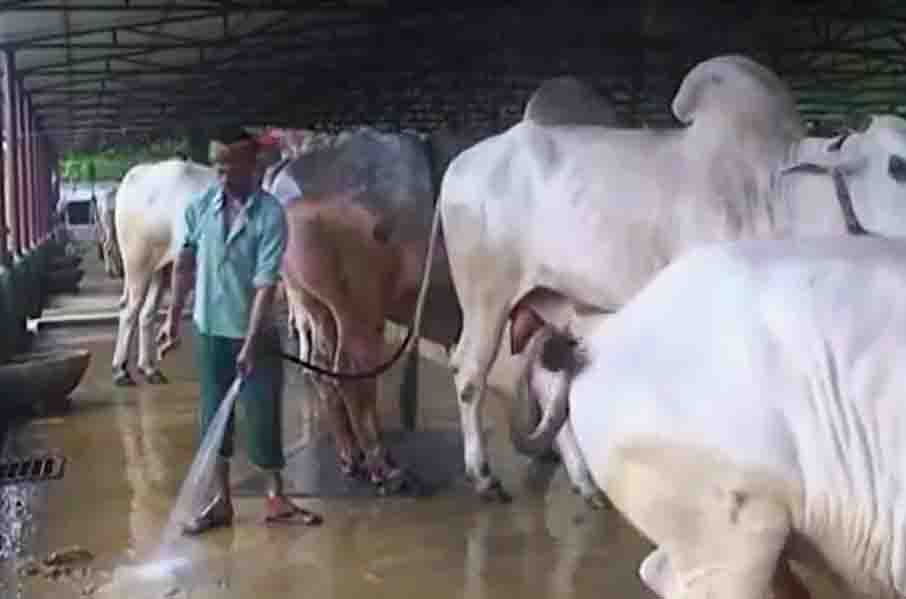 পশুর পরিচর্যা
বাসি পচাঁ খাবার সরিয়ে ফেলে ভালো খাবার দিতে হবে
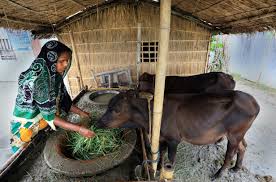 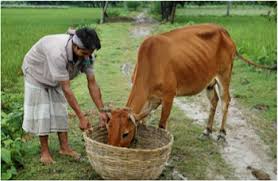 পরিস্কার পানি সরবরাহ
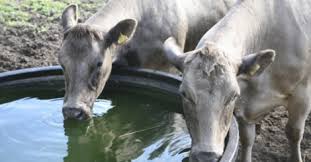 দলীয় কাজ
গাভী পালনে কীকী বিষয়ের উপর খেয়াল রাখতে হবে তার দুটি উপায় খাতায় লেখ ।
প্রজনন ও গর্ভকালীন ও প্রসব কালিন যত্ন নিতে হবে
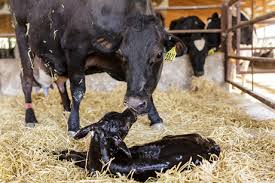 ভিডিও  টি  দেখি
গোয়াল ঘর তৈরীর জন্য নির্ধারিত জায়গা কেমন হবে
পশুর সংখ্যা ১০ এর কম হলে একসারি এবং ১০ এর বেশী হলে দুই সারি বিশিষ্ট ঘর তৈরী করা
মূল্যায়ন
১।কতটি গাভী নিয়ে পারিবারিক খামার হয় ।

০২।কয়টি পদ্ধতিতে গাভী পালন করা যায় ।

০৩।কী কী সর্তকতা অবলম্বন করলে গাভী পালন লাভ জনক হবে ।
বাড়ির কাজ
# তোমার বাড়ির পাশে একটি পারিবারিক খামার পরিদর্শন করে নিম্ন লিখিত ফরমেট আকারে প্রতিবেদন আনবে ।


১।খামার মালিকের নামকী ?
২।খামারে গাভীর সংখ্যা কত ?
৩।গাভীর জাতগুলো কী কী?
৪। কী ধরনের খাদ্য সরবরাহ করাহয় ।
৫।খামারে প্রতিদিন কতলিটার দুধ হয় ।
৬।খামারে প্রতিদিন খরচ কত ?
৭।মাসিক খরচ কত /মাসিক লাভ কত ?
৮।খামার থেকে বাজারের দুরুত্ত কত ?
ধন্যবাদ
আসুন গ্রাম বাংলার
প্রতিটি
ঘরে ঘরে,
গাভী পালন করে
বেকারত দূর করি
আমিষের চাহিদা মিটাই
এবং
বৈদেশিক মুদ্রা অর্জন
করে
সোনার বাংলা গড়ে তুলি
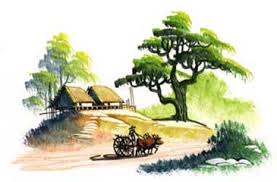 খোদা হাফেজ